Corporate and Foundation Relations
Obtaining Funds in the Sciences, Arts and Humanities
Division of Development and Alumni Affairs

October 21, 2011
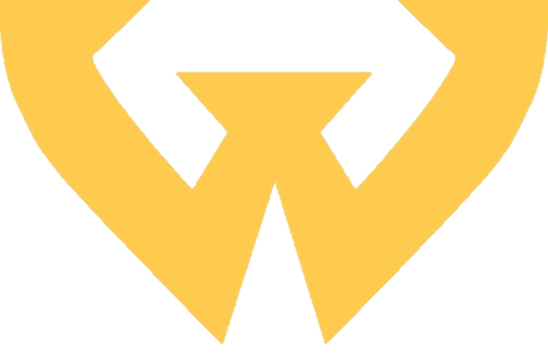 Introduction
What is Corporate and Foundation Relations?
Our internal partners
Private vs. public funders
Top Six Reasons to Contact CFR
You have a great idea
You need help identifying a funder
You want to contact a funder directly 
You just can’t find the words
You’d appreciate help submitting the proposal
You got the grant! Now what?
Case Study
The Older Adult Home Visit Program in the School of Medicine
Students from SOM, pharmacy and social work visit older adults in their home
Seniors receive one-on-one counseling regarding their medications, fall risk and social support
Faculty advisors assess students’ pre- and post-visit attitudes regarding seniors
1. You have a great idea…
…or want to expand on an existing program.  We can help determine how your project is suitable or ready for foundation/corporate funding, and we can review existing projects that need external support to either sustain or expand.
2. You need help identifying a foundation or corporate funder
We can conduct prospect research to target specific foundations/corporations for your project. We can ensure that we seek high yield opportunities, relevant relationships and good matches that will increase your chances for funding.
You’ve shared your idea with CFR. CFR’s next stop is Development Research Services
The project is submitted to Research Services through CFR.

The researcher meets with the CFR team member and oftentimes accompanies the CFR member in meetings with P.I.’s to learn more about the project.

The parties come to an agreement on key search terms, a reasonable number of prospects expected, the amount of funding sought and a deadline for the results.

A constant dialogue is open between CFR and Research.
Development Research Services
The team consists of:
4 people with Master’s degrees in Library and Information Science

1 person with extensive experience at a national philanthropic consulting firm

5 highly qualified information professionals
Development Research Services
The resources we use:
40-50 databases, print reference materials and online resources on a weekly basis, including Lexis Nexis for Development Professionals, NOZA, ResearchPoint, Mergent, ReferenceUSA, Community of Science, Foundation Search, Foundation Directory, Biography in Context
BANNER
COGNOS
Heavy use of Microsoft Office products – particularly Excel
We also regularly review Businessweek, Crain’s Detroit Business, Fortune, Forbes, Barron’s, the local newspapers and many other RSS feeds that capture news on WSU, which is about 400 hits a week.
Development Research Services
Indicators our team is looking for:
Past giving
To WSU
To similar causes
Personal relationships
Average gift sizes
Matching priorities
Development Research Services
Managing limitations
Internal conflicts
Geographic parameters
“Do not Solicit” 
Types of support—are there limitations on support for endowments, capital projects, general operations, salaries, animal research, scholarships, sponsorships, program development, etc.?
Development Research Services
Products we can provide:
Profiles
Snapshots that rate prospects’ likelihood of giving to WSU
Analysis
Company and foundation articles, releases and IRS documentation
Narrative reports
3. You want to contact a funder directly
Please contact CFR first to ensure your project is coordinated with other WSU efforts to avoid conflict. CFR maintains relationship with many local, state and national funders and would be happy to make initial contact on your project’s behalf. We can also help you plan your approach, schedule campus visits, and travel with you meet to meet prospects.
4. You just can’t find the words
We can assist with writing or editing draft proposals and LOIs that align with the funder’s mission, program objectives and proposal criteria.  We will also review budgets against the narrative.  (Our funders tell us they almost ALWAYS look at the budget first and keep it close when reading the narrative.)
You have a funder. CFR’s next stop is Development Communications.
What we do:
Help you develop a well-written case for funding
Craft a proposal/LOI that highlights how your project matches the funder’s priorities
Ensure a proposal/LOI that is concise, clear and easy for a layperson to understand
Development Communications
The narrative and the budget
Which comes first?
Why the budget and narrative must correlate 
Our funders tell us they almost ALWAYS look at the budget first and keep it close when reading the narrative.
Leveraging additional support
5. You’d appreciate help submitting the proposal
We can facilitate the submission of a proposal, including required supporting documents and, when required, arranging for cover letters from institutional leadership.  We can help coordinate the SPA process when needed.
6. You got the grant! Now what?	
Post-grant assistance includes institutional acknowledgement (thank you letters) and providing reminders when reports are due. We can also suggest ideas to maintain the relationship in anticipation of future grant requests.
Questions?
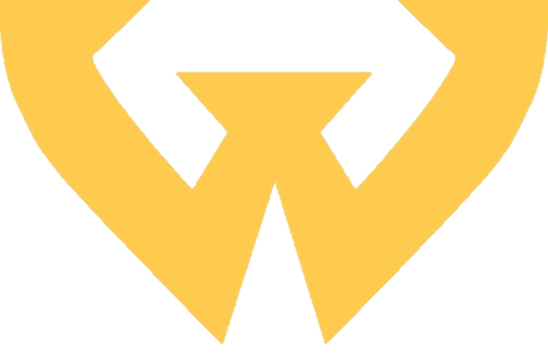